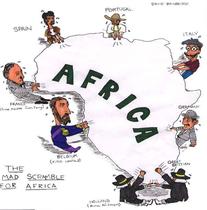 Costs and Benefits of Imperialism in Africa
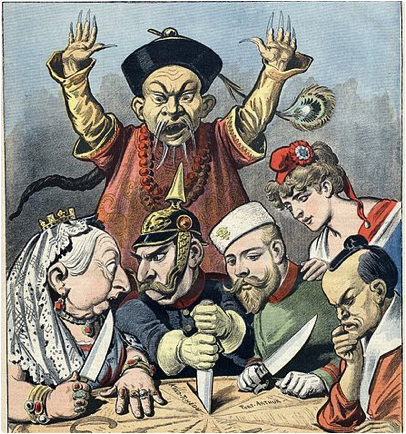 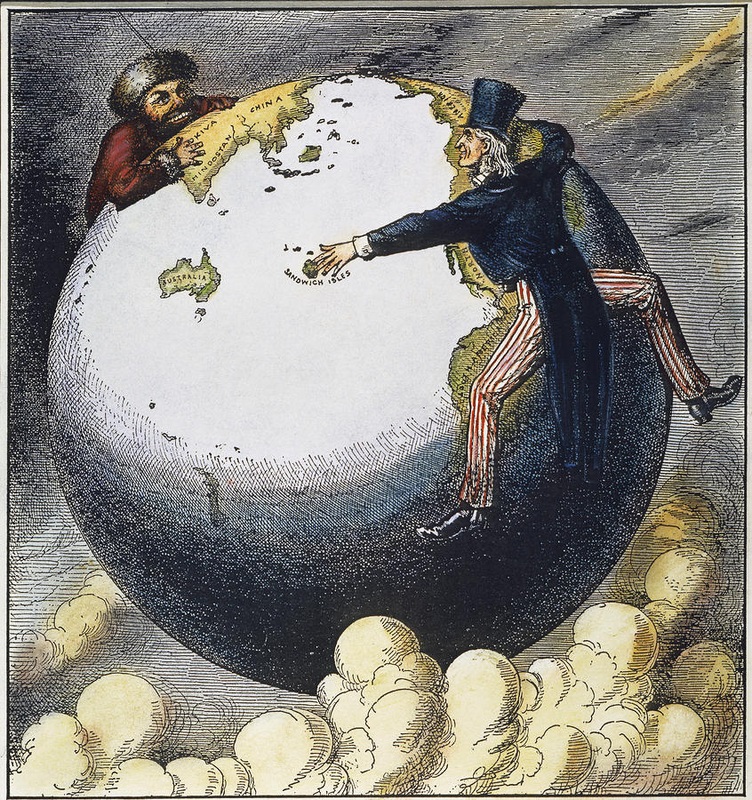 Costs and Benefits of Imperialism
While imperialism certainly had an immediate impact, it had several powerful long-term effects which are still noticeable today.
Costs
1. Income Gap
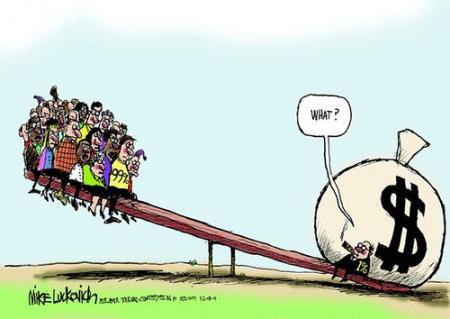 European nations took raw materials, labor, and taxes from their colonies.

Hinders their economic development after independence
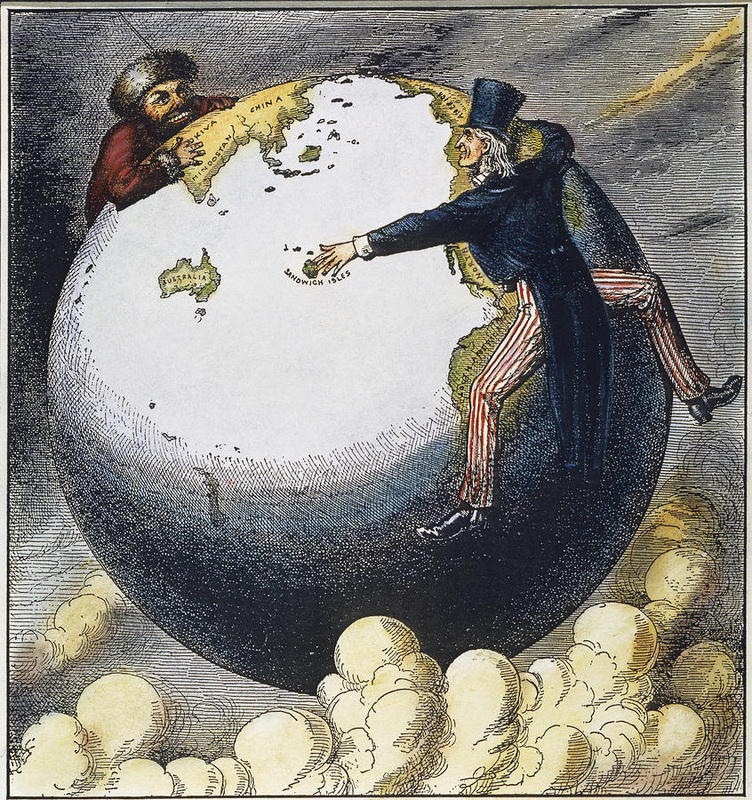 2. Rivalry and Competition Between European Powers
European nations would fight each other in Asia and Africa for territories in Asia and Africa

Lead to major wars
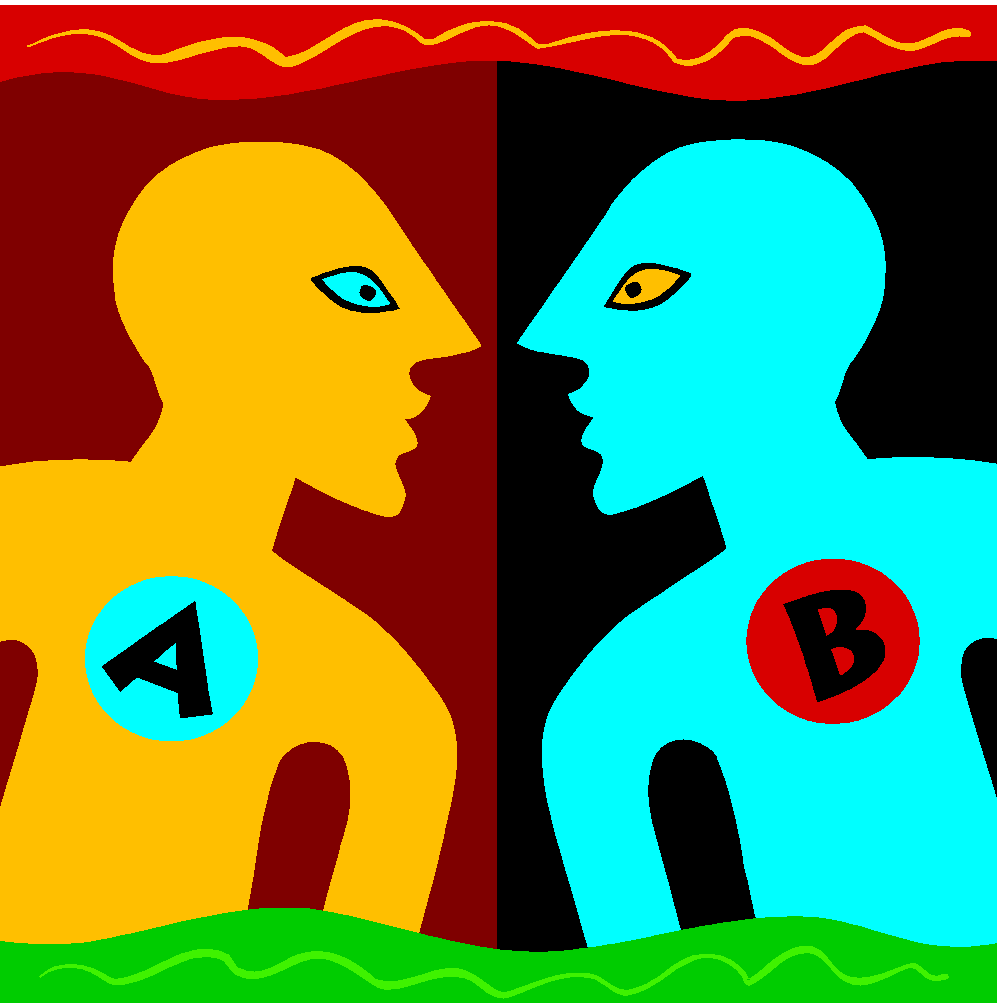 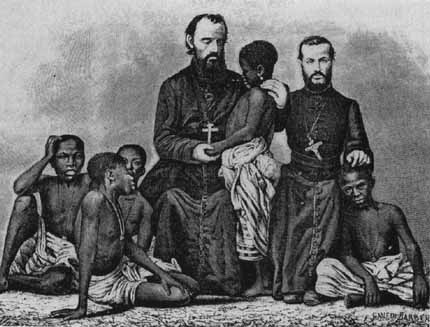 3. Destruction of Traditional Family and Village Life
Europeans often imposed their ways of life & culture on the people they imperialized.

Force labor/taxation policies also destroyed families
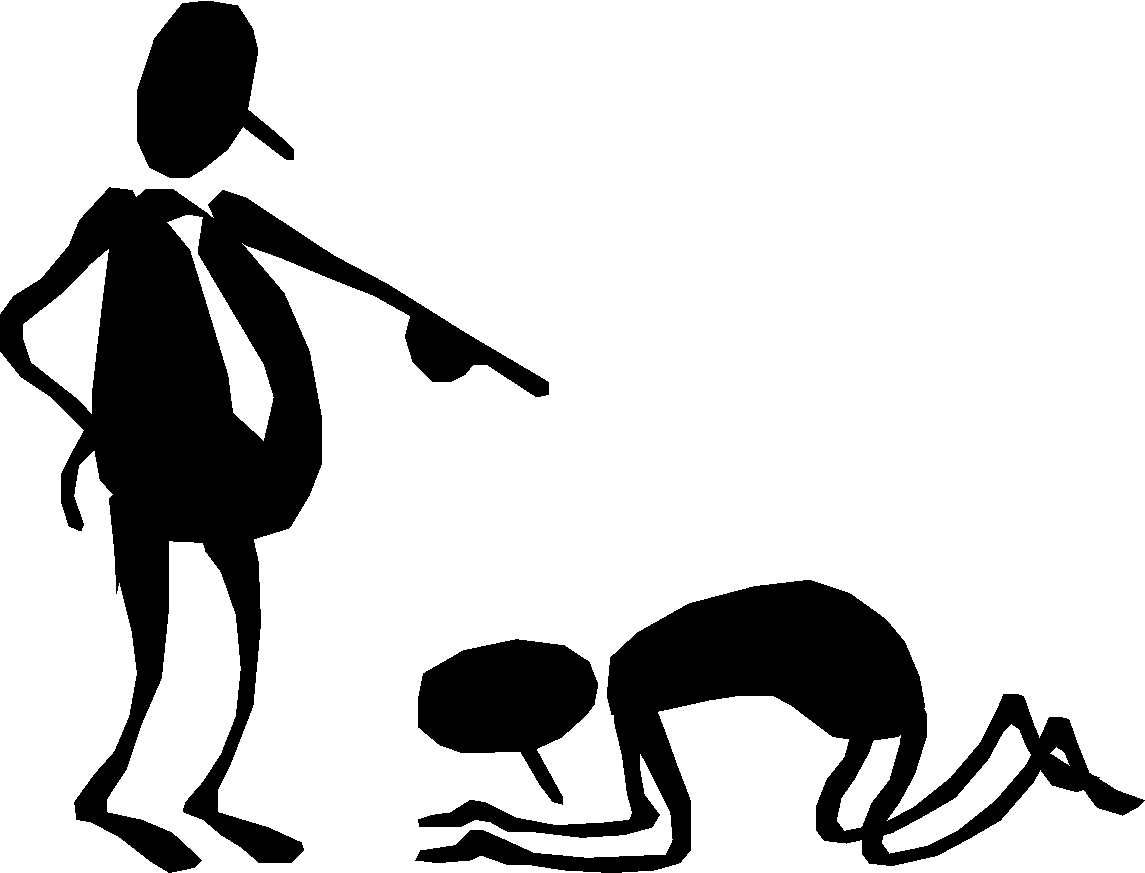 4. Loss of Self-Rule
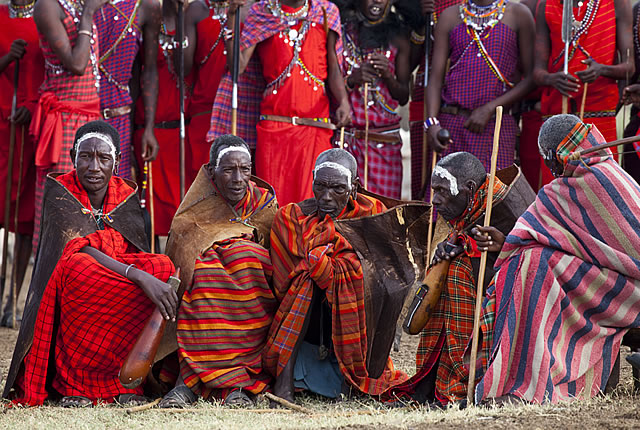 Local governments & people no longer had a say in how their country was run

Europeans imposed their laws upon the colonies
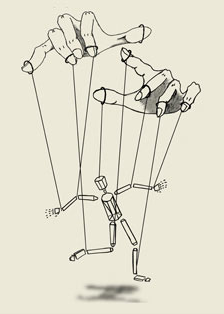 5.  Widespread Famine
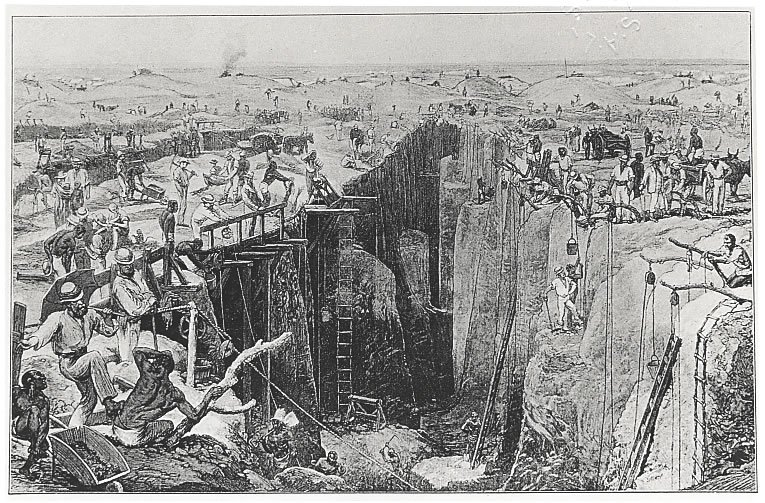 In many areas, European rulers implemented a forced labor system to collect raw materials or grow cash crops instead of farm real food
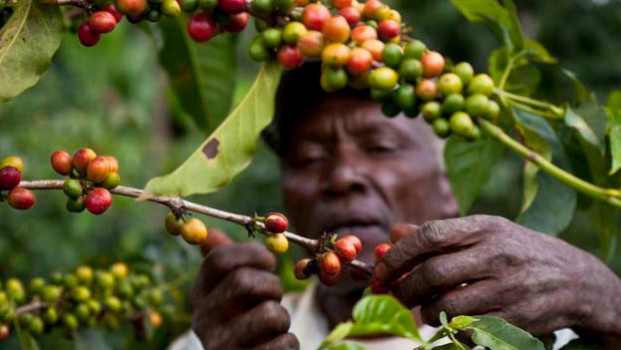 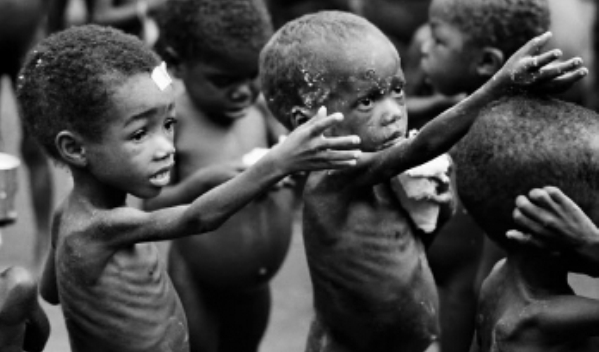 6.  Internal conflict: Tension between ethnic groups
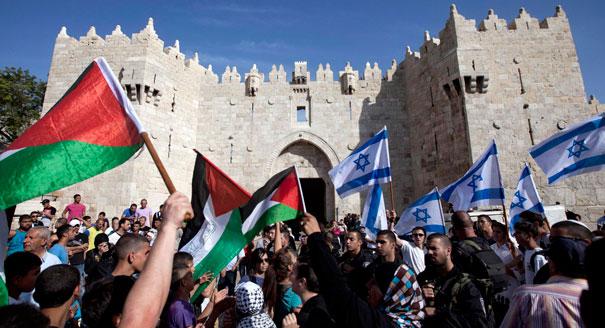 After European interference many ethnic groups began fighting amongst themselves within the imperialized countries.
Europeans did not consider pre-existing borders or issues within these countries.
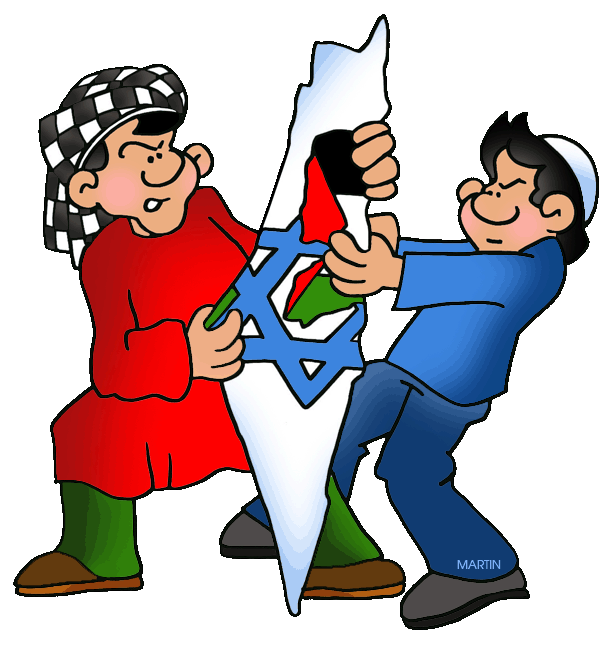 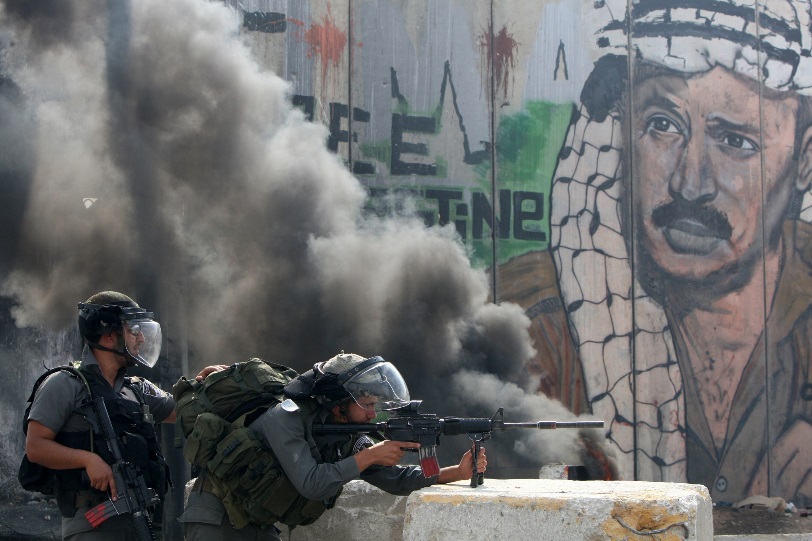 EXAMPLE
Genocide: The deliberate killing of a large group of people, especially those of a particular ethnic group or nation.
Rwanda Genocide
Rwandans: 3 ethnic groups: the Hutu, Tutsi and Twa. 
Germany colonized Rwanda in 1884 
Belgium colonized in 1916 during World War I
ruled through the kings (Indirect rule): put Tutsi in power
The Hutu population revolted in 1959
Independence 1961
Hutu killed Tutsi → Hutu-dominated state in 1962
The Tutsi started a civil war in 1990
1994 genocide: Hutu extremists killed an estimated 500,000 to 1 million Tutsi and moderate Hutu 
The Tutsi Militia (RPF) ended the genocide with a military victory.
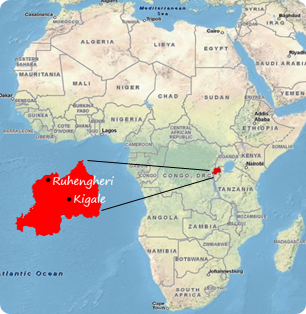 http://www.history.com/topics/rwandan-genocide/videos/rwanda-background-to-genocide
Rwanda Genocide
How did Western (European) imperialism lead to genocide (Rwanda)
Benefits
1. Improved Education, Sanitation and Medicine
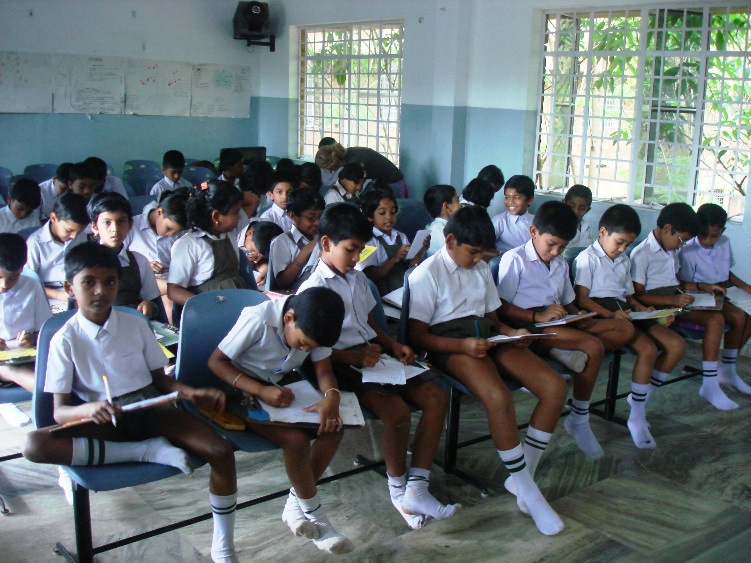 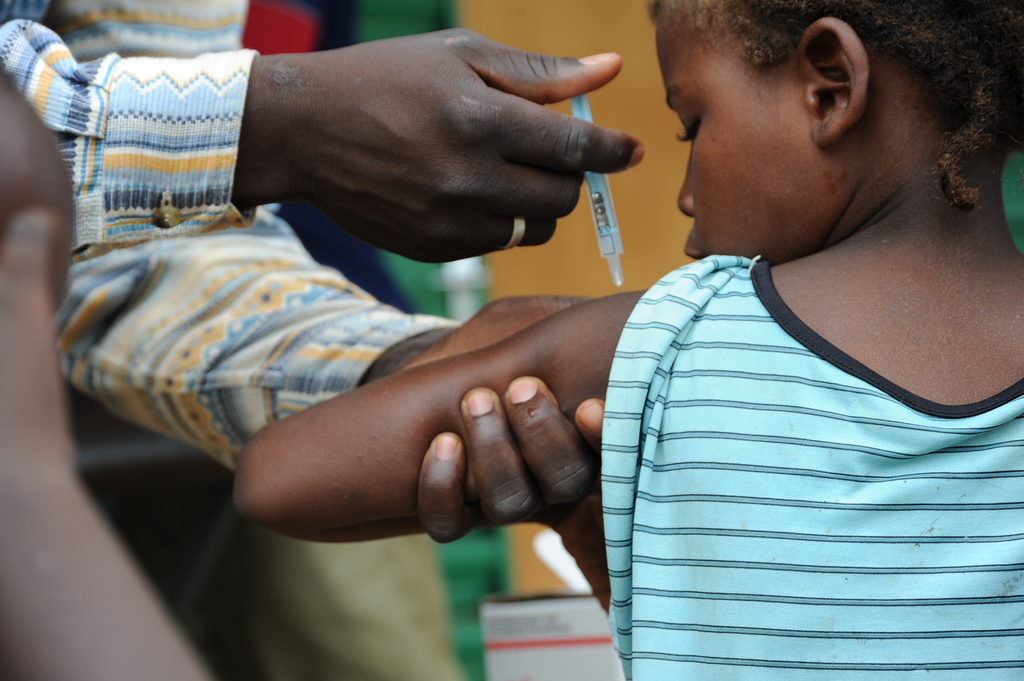 Europe brought many technological advances that allowed for improved education, sanitation and medicine.
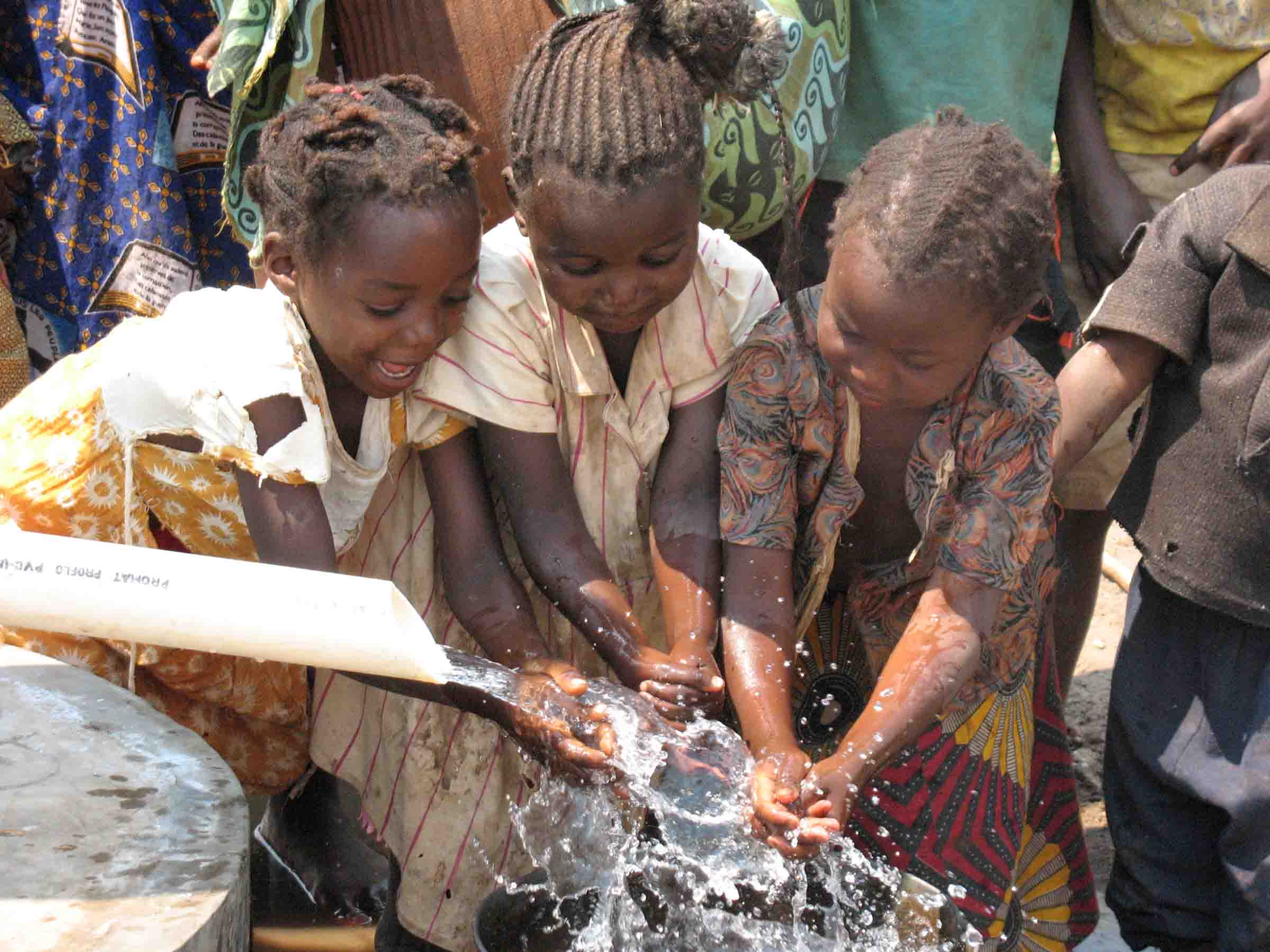 6. Infrastructure
Under European direction, roads were built and various systems of transportation (railroad, etc.) and communication (mail, etc.) were put in place.
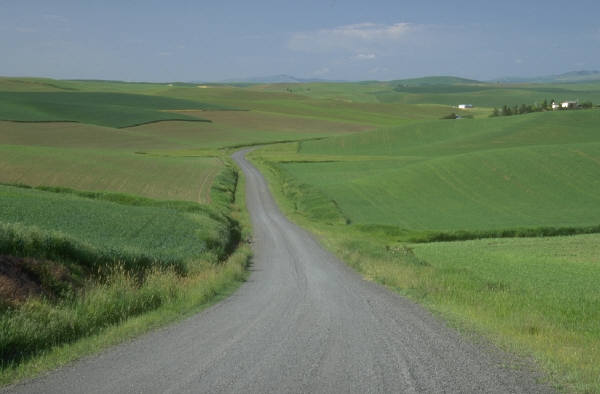 7. Cultural Exchange
While European ideas were introduced to Africa

African ideas were also introduced to Europe.
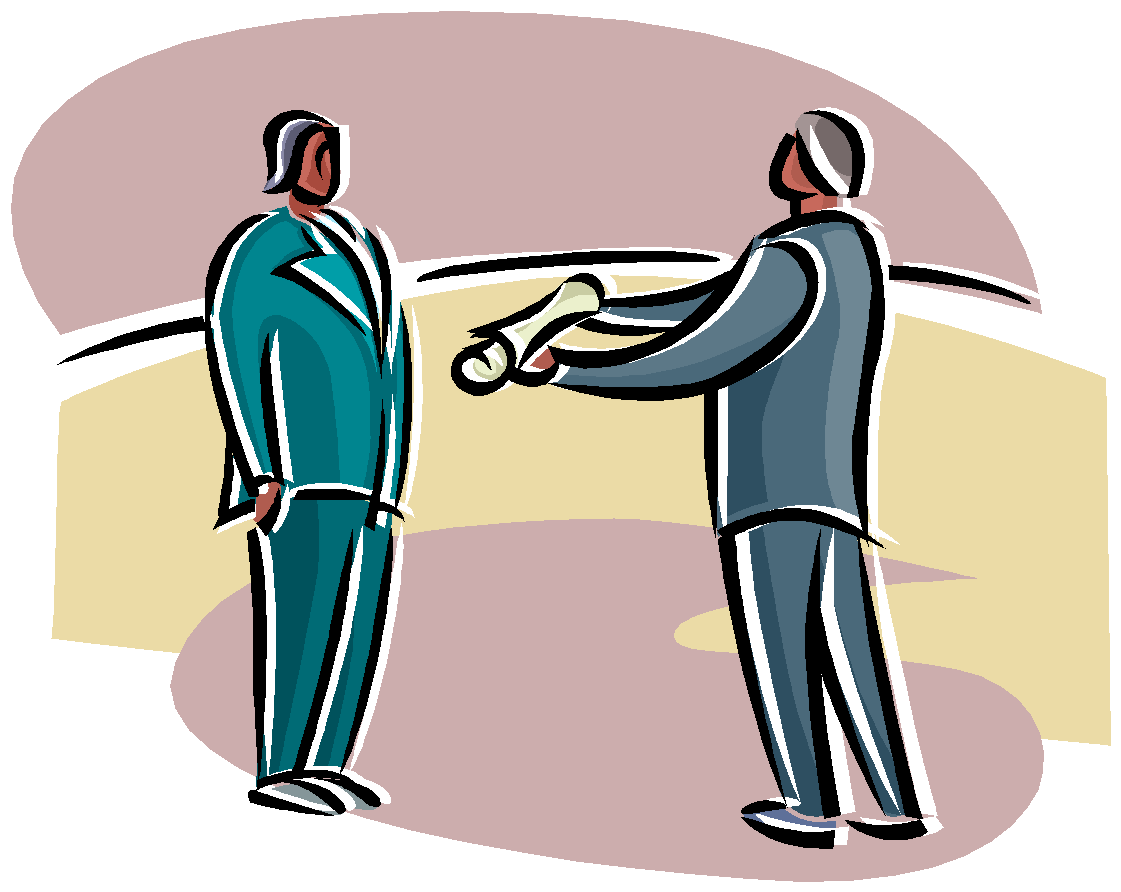 Why does the costs of imperialism outweigh the benefits?
*think back to Maslow’s Hierarchy of Needs